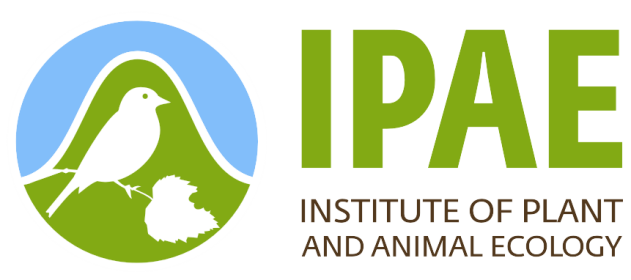 РАДИАЦИОННЫЙ МОНИТОРИНГ ПОЧВЕННОГО ПОКРОВА В ЗОНЕ ВЛИЯНИЯ АТОМНЫХ ПРЕДПРИЯТИЙ
Л.Н. Михайловская1*, В.П. Гусева1, 
З.Б. Михайловская1р

1 Институт экологии растений и животных УрО РАН, Екатеринбург, Россия
1*e-mail: mila_mikhaylovska@mail.ru

Загрязнение почв Урала долгоживущими радионуклидами формировалось в течение длительного времени. Источники загрязнения – глобальные радиоактивные выпадения из атмосферы, сбросы многочисленных промышленных предприятий ядерного топливного цикла (штатные или аварийные), мирные ядерные взрывы, хранилища ядерных отходов. Белоярская атомная электростанция им. И.В. Курчатова (БАЭС) - один из крупных ядерных объектов Уральского региона. В непосредственной близости к БАЭС находится Институт реакторных материалов (ИРМ). Разделить их вклад в загрязнение окружающей среды невозможно.  Штатная работа предприятий сопровождается контролируемыми радиоактивными газоаэрозольными выбросами.
 Цель исследования - оценка многолетнего влияния Белоярской АЭС и Института реакторных материалов на загрязнение радионуклидами почвенного покрова наблюдаемой зоны.
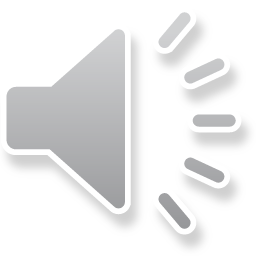 1
Реперные участки закладывали в 13-километровой зоне наблюдения БАЭС. Учитывали преимущественное направление ветров (от южного до северо-западного) и расстояние от БАЭС и ИРМ (рис. 1). На обследованной территории мы выделили вероятную зону приземления факела газоаэрозольных выбросов двух предприятий – сектор, ограниченный радиусами 3–6 км. Все реперные площадки имели однородный рельеф и почвенно-растительный покров, располагались в наиболее распространенных экосистемах на автоморфных элементах ландшафта. Контрольные участки закладывали за пределами наблюдаемой зоны. Пробы почв отбирали слоями по 5 см с учетом площади из разрезов расположенных в вершинах равностороннего треугольника с длиной стороны 10м.
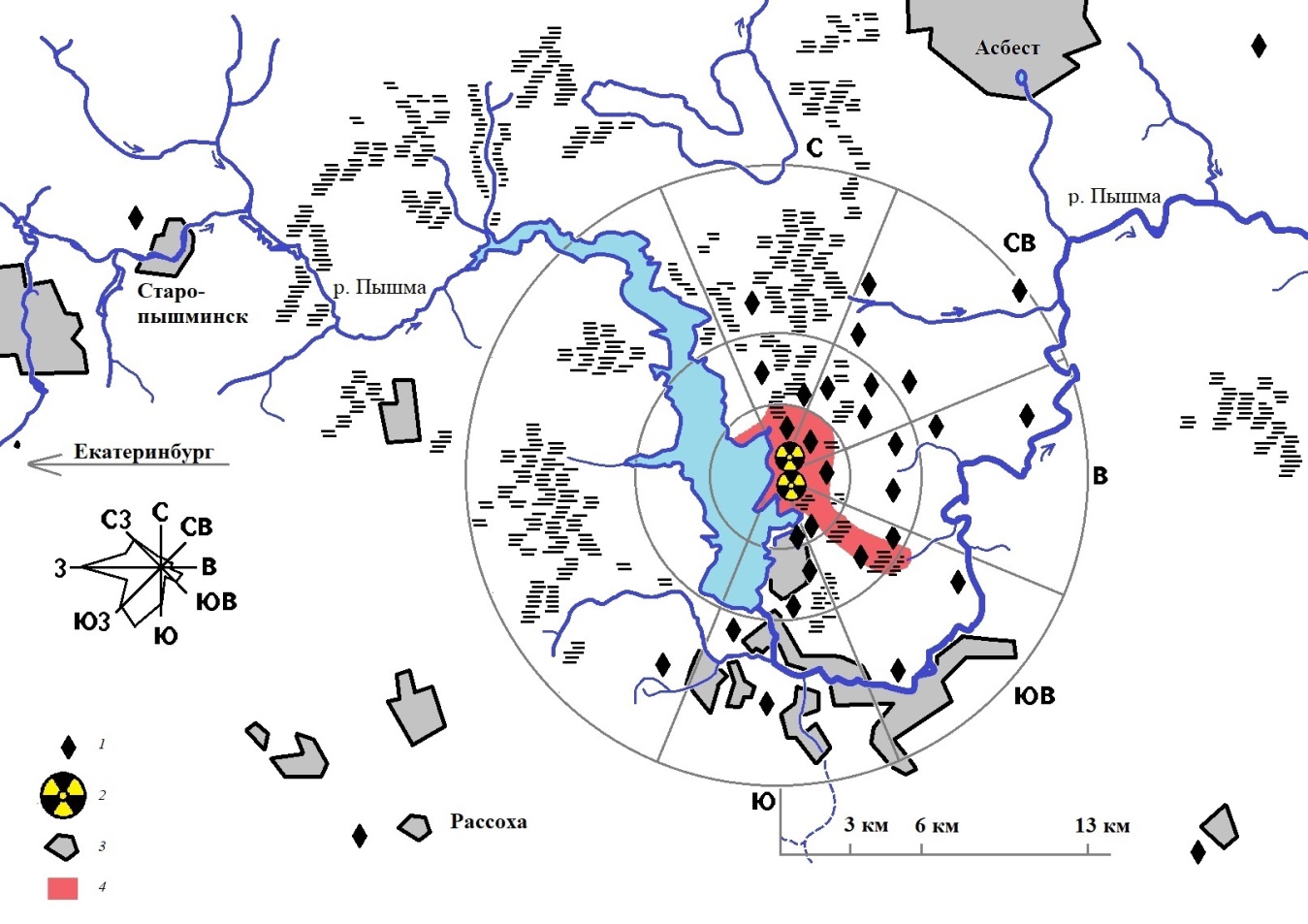 Рис.1 Схема района исследований
1 – реперные точки; 2 – предприятия ядерного топливного цикла; 3 – населенные пункты; 4 – санитарно-защитная зона БАЭС.
2
Таблица 1 – Плотность загрязнения радионуклидами почвенного покрова окрестностей БАЭС 













Обследованная территория отличается гетерогенностью пространственного распределения радионуклидов (табл.1). В зоне наблюдения БАЭС диапазон значений плотности загрязнения почв 239,240Pu поддерживается на уровне глобального фона и составляет 0,013–0,216 кБк/м2. Для 90Sr 0,8–4,5 кБк/м2 и 137Cs 0,4–9,2 кБк/м2 он в большинстве случаев  не превышает уровня регионального фона, сложившегося за счет выпадений из атмосферы радионуклидов различного генезиса. На различное происхождение выпадений указывает и широкий диапазон величины отношения 137Cs/90Sr. Достоверно значимое отличие среднего уровня загрязнения обследованной территории от контрольных участков наблюдается только для 137Cs в зоне вероятного приземления факела выбросов, ограниченной радиусами 3-6 км.
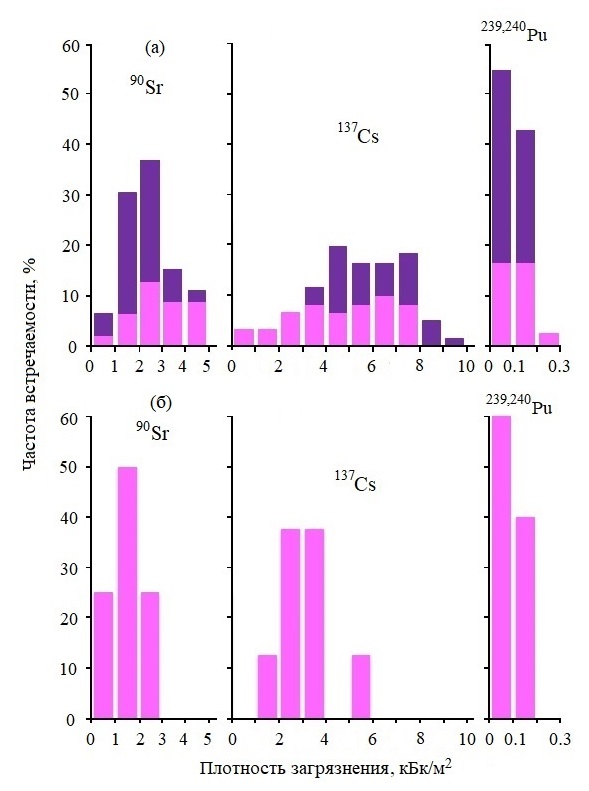 Анализ частотного распределения плотности загрязнения почв 239,240Pu показал, что в зоне наблюдения БАЭС и на контрольных участках все значения не превышают фонового уровня, образованного глобальными выпадениями (рис. 2). Что касается 90Sr и 137Cs в зоне наблюдения диапазон уровней загрязнения шире, чем на контрольных участках
Рисунок 2 – Частотное распределение плотности загрязнения почв радионуклидами: а – наблюдаемая зона (темная заливка – зона приземления факела выбросов), б – контроль.
4
Таблица 2 – Распределение 90Sr и 137Cs в зоне вероятного приземления факела выбросов Белоярской АЭС в зависимости от азимутального направления (плотность загрязнения, кБк/м2)












*Значимые различия.


Детальное исследование зоны приземления факела выбросов по 5 азимутальным направлениям провели для 90Sr и 137Cs, так как для 239,240Pu не было обнаружено какого-либо вклада выбросов станции. Из таблицы 2 видно, что максимальная вариабельность загрязнения наблюдается в подстилках. Загрязнение индикаторных компонентов почв (подстилка и слой 0-5 см) не отличается от контрольного уровня. Повышенный в 1,6 раз уровень загрязнения 90Sr наблюдается в 0-25 см слое почв в секторе СВ , а 137Cs в 1,8 раз в секторах от С до ЮВ, что соответствует преимущественному направлению ветров. Характер пространственного распределения радионуклидов свидетельствует о формировании загрязнения зоны приземления факела выбросов, на ранних этапах эксплуатации ядерных предприятий.
Заключение
На основании проведенных исследований, в зоне наблюдения БАЭС впервые оконтурена территория приземления факела газоаэрозольных выбросов БАЭС и ИРМ. Она ограничена радиусами 3-6 км и азимутальными направлениями от С до ЮВ. Суммарный вклад ядерных предприятий в ее загрязнение 90Sr составляет 0,8 кБк/м2, 137Cs – 2,7 кБк/м2. Формирование загрязнения зоны приземления факела выбросов, произошло на ранних этапах эксплуатации ядерных предприятий.


Спасибо за внимание!
6